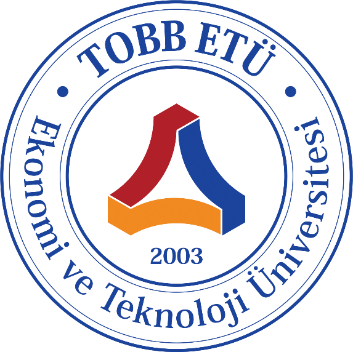 TOBB Ekonomi ve Teknoloji Üniversitesi
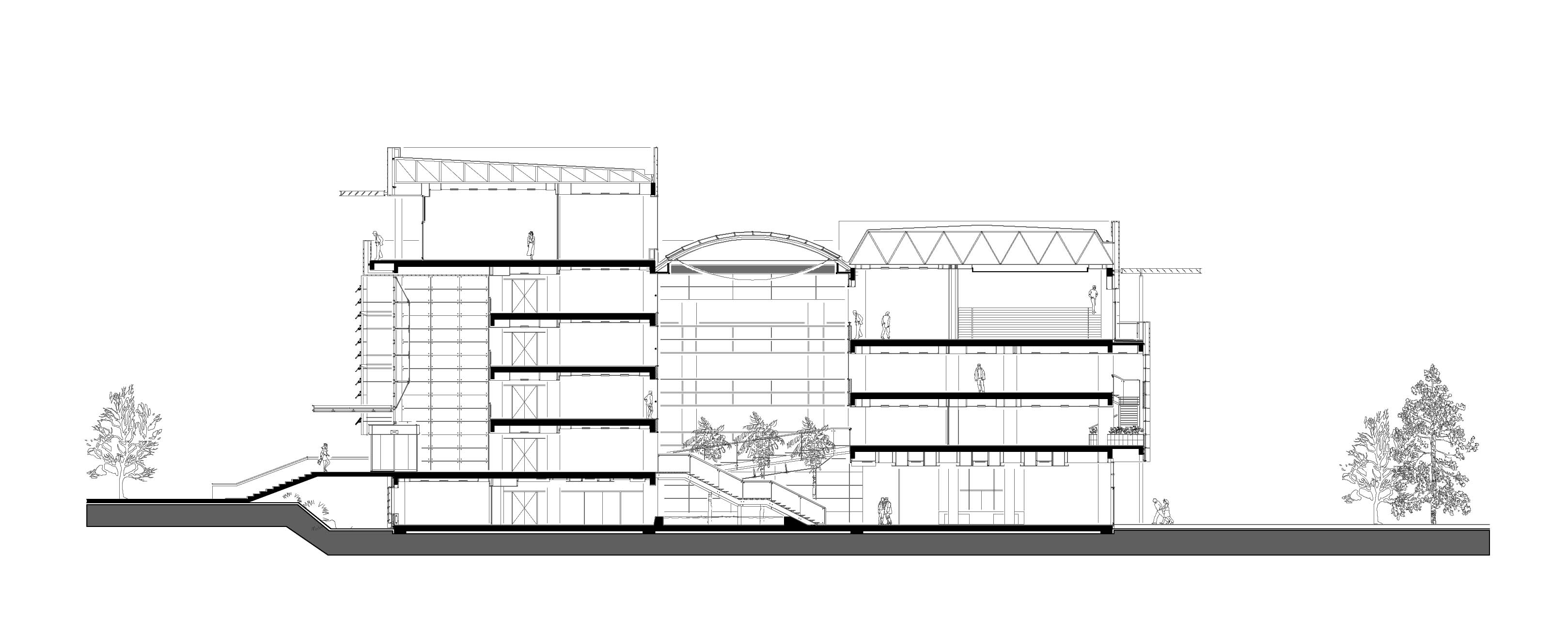 1
Biz Kimiz?
TOBB ETÜ, - Türkiye Odalar ve Borsalar Eğitim ve Kültür Vakfı (TOBEV) tarafından,
- 2 milyon üyesiyle Türk iş dünyasının çatı örgütü olan 
Türkiye Odalar ve Borsalar Birliği’nin (TOBB) desteğiyle, 
- 2003 yılında Ankara'da kuruldu,
- 2004 yılında eğitim ve öğretime başladı.
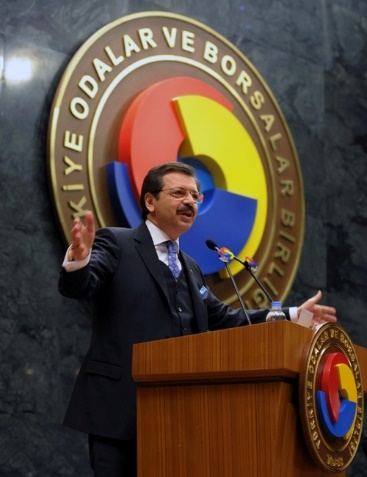 2
Tarihçemiz
2001
2002
2004
2003
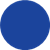 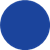 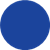 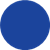 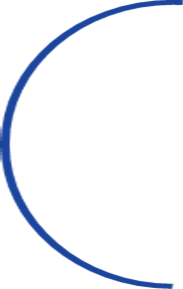 TOBB ETÜ’nün Kuruluş Kanunu TBMM’de kabul edildi.
TOBB ETÜ 3 fakülte ve 6 bölümle ilk öğrencilerini kabul etti.
TOBB ETÜ’nün kurucusu TOBEV resmiyet kazandı.
TOBB ETÜ’nün kurulmasına karar verildi.
2005
2007
2006
2008
2009
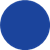 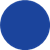 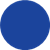 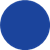 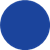 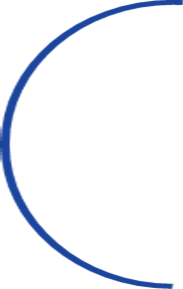 TOBB ETÜ ilk lisansüstü öğrencilerini kabul etti.
YDB Binası hizmete açıldı. 
Hukuk Fakültesi açıldı.
TOBB ETÜ ilk mezunlarını verdi.
TOBB ETÜ Ortak Eğitim’e ilk öğrencilerini gönderdi. (149 öğrenci)
Mimarlık ve Tasarım Fakültesi kuruldu.
2010
2014
2019
2016
2013
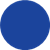 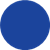 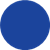 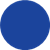 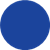 Tıp Fakültesı Morfoloji Laboratuvarı Binası açıldı.
TOBB ETÜ Öğrenci Konukevi açıldı.
-Tıp Fakültesi kuruldu.
-Teknoloji Merkezi açıldı. 
-TOBB ETÜ-GARAJ açıldı.
AOÇ arazisi devralınarak yeniden düzenlendi.
TOBB ETÜ Özel Hastanesi TOBB ETÜ’ye bağlandı.
3
[Speaker Notes: 2004: 3 Fakülte: Mühendislik (MÜH), İktisadi ve İdari Bilimler (İİBF), Fen Edebiyat (FEF)
6 Bölüm: MÜH: Bilgisayar Müh., Elektrik-Elektronik Müh., Makine Müh. İİBF: İktisat, İşletme FEF: Matematik

2008: TOBB ETÜ ilk mezunlarını verdi.]
Dünden Bugüne Sayılarla TOBB ETÜ
Fakülteler ve Öğrenci Sayıları
Mühendislik Fakültesi: 1.826
İktisadi ve İdari Bilimler Fakültesi: 534 
Mimarlık ve Tasarım Fakültesi: 733
Fen Edebiyat Fakültesi: 361
Hukuk Fakültesi: 413
Tıp Fakültesi: 262
+
Yabancı Diller Bölümü: 1.021

Enstitüler ve Öğrenci Sayıları
Doktora (11 Program)
Yüksek Lisans (22 Program)
Fen Bilimleri Enstitüsü
Y. Lisans:  188
Doktora: 68
Sosyal Bilimler Enstitüsü 
Y. Lisans:  179 
    Doktora: 16
Sağlık Bilimleri Enstitüsü 
Y. Lisans: 1 
   Doktora: 3
4
[Speaker Notes: 14.11.2023 tarihinde güncellenmiştir.
Toplam Öğrenci Sayısı: 5.605
Lisans: 5.150
YL:  368
DR: 87
Toplam Mezun: 10.941
Lisans: 9.222
YL:  1.626
DR: 93]
Öğretim ProgramlarımızLisans Programlarımız
5
Öğretim ProgramlarımızLisansüstü Programlarımız
Eğitim Bilimleri Enstitüsü
Yüksek Lisans Programları

İktisat
İşletme
Uluslararası İlişkiler 
Türk Dili ve Edebiyatı
Tasarım
Güvenlik Çalışmaları
Göç Çalışmaları
Kamu Hukuku
Özel Hukuk
Tarih
Uygulamalı Ekonomi ve Finans
Klinik Psikoloji

Doktora Programları 

Siyaset Bilimi ve Uluslararası İlişkiler
İktisat
Finans
Yüksek Lisans ve Doktora Programları

Elektrik ve Elektronik Mühendisliği
Bilgisayar Mühendisliği
Biyomedikal Mühendisliği
Endüstri Mühendisliği
Makine Mühendisliği
Mikro ve Nanoteknoloji Mühendisliği
Matematik

Yüksek Lisans Programları

Mimarlık
Siber Güvenlik
Yüksek Lisans ve Doktora Programları

Moleküler Tıp
6
TOBB ETÜ Yerleşkesi
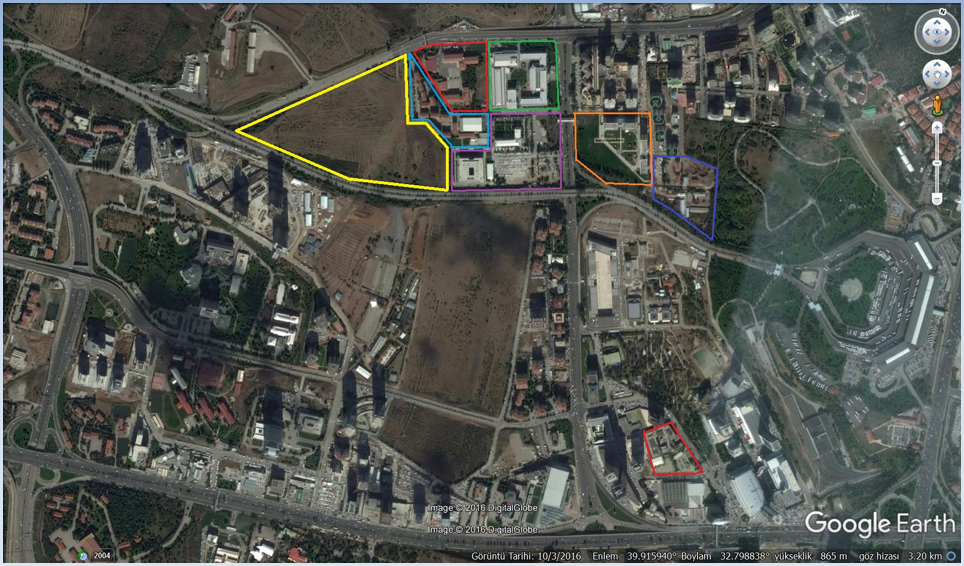 TOBB ETÜ Ana Yerleşkesi
TOBB ETÜ Tıp Fakültesi Hastanesi
7
TOBB ETÜ Tıp Fakültesi Hastanesi
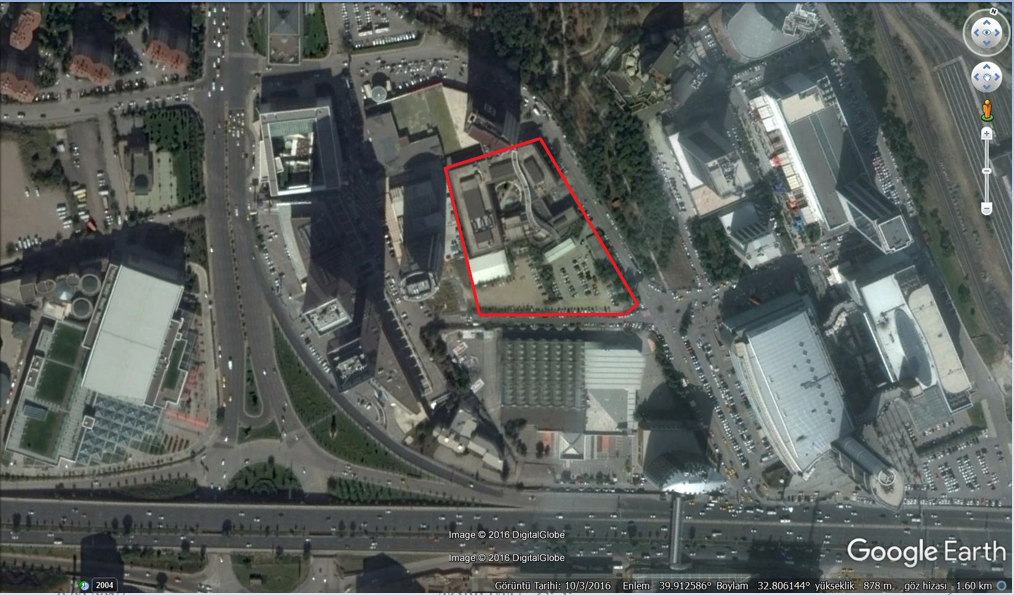 TOBB ETÜ Tıp Fakültesi Hastanesi
13787 Ada
9 Parsel (18.539 m2)
TOBB ETÜ Tıp Fakültesi Ek Kullanım Alanı
8
Dünya Sıralamalarında TOBB ETÜ
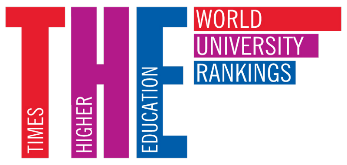 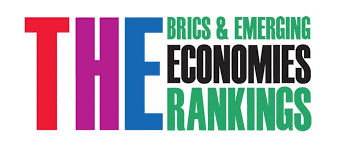 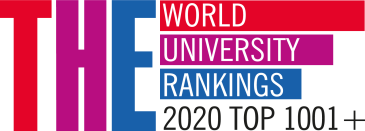 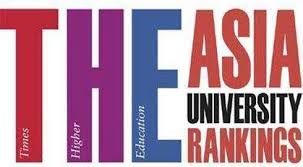 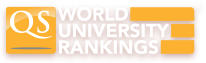 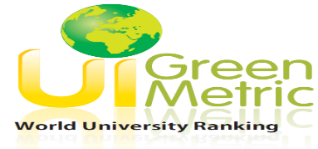 9
[Speaker Notes: 14.11.2023 tarihinde KSO ile güncellenmiştir.]
Times Higher Education (THE) Genç Üniversiteler Sıralaması 2020: Milenyum Üniversiteler Sıralaması
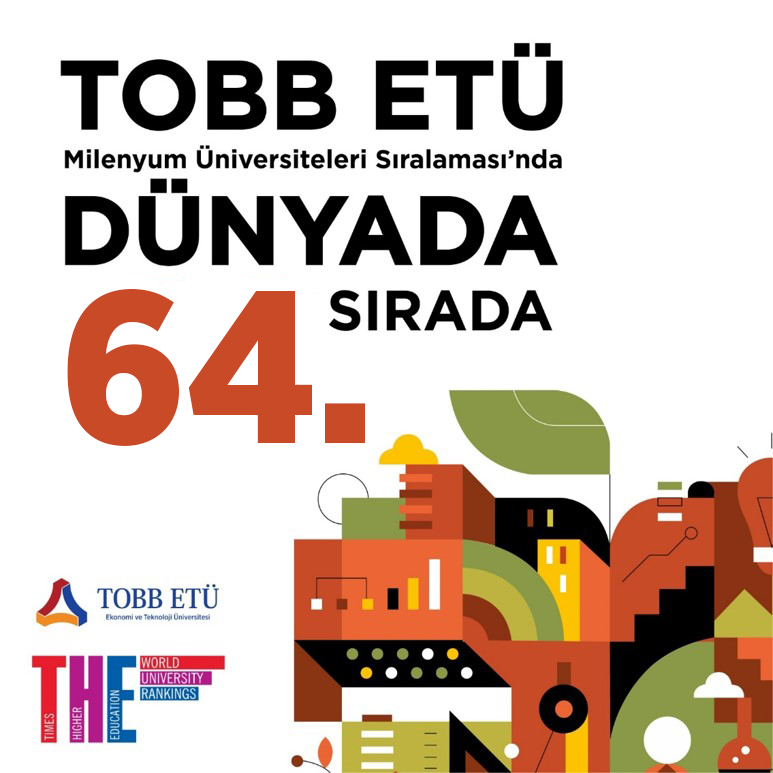 Times Higher Education (THE) dünyanın en saygın yükseköğretim derecelendirme kuruluşlarından biridir. 
THE’nın  Genç Üniversiteler Sıralaması 2020 kapsamında açıkladığı Milenyum Üniversiteler Sıralaması’nda TOBB ETÜ 2000 yılından sonra dünyada kurulan en iyi 64. üniversite oldu.
10
[Speaker Notes: En son 2020 yılında bu sıralama yayınlanmıştır, 2020 sonrası Milenyum sıralaması bulunmamaktadır.]
Neden TOBB ETÜ?
11
Ortak Eğitim
TOBB ETÜ’de öğrenciler 3 defa 3,5 ay süreyle bir işyerinde, ücretli, tam zamanlı ve sigortalı olarak çalışır.
12
3 Dönem Sistemi
Türkiye’de 3 dönem sistemi sadece TOBB ETÜ’de uygulanmaktadır.
TOBB ETÜ’de her akademik yıl 3 döneme ayrılır: Güz, Bahar, Yaz
8 akademik dönem
3 ortak eğitim dönemi
13
[Speaker Notes: *TOBB ETÜ’de öğrenciler akranlarına göre daha erken mezun olur.]
Sayılarla Ortak Eğitim
Toplam Öğrenci Sayısı: 28.816
Türkiye: 27.623
Yurtdışı: 1.160
Yurtiçi/Yurtdışı: 33
Öğrenci Sayısı
14
Sayılarla Ortak Eğitim Anlaşmalı Firma ve Kurumlar
# Anlaşmalı Firma ve Kurumlar: 4.702 
Türkiye:  4.686
Yurtdışı:  16
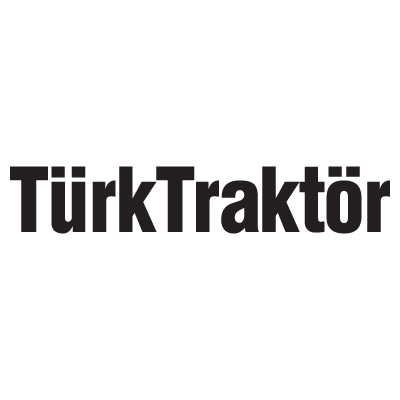 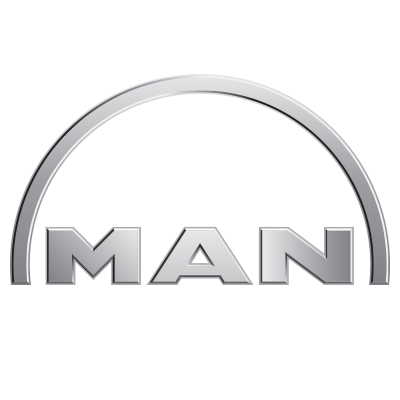 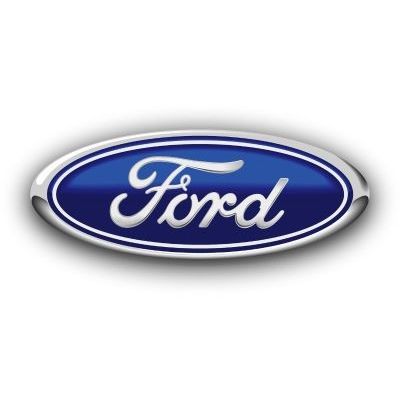 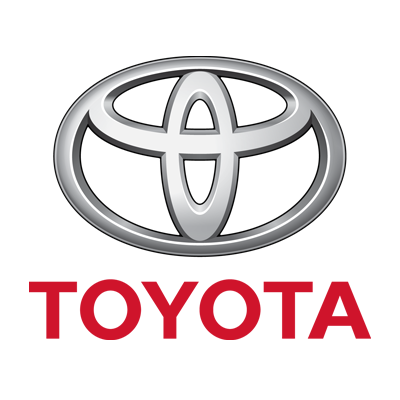 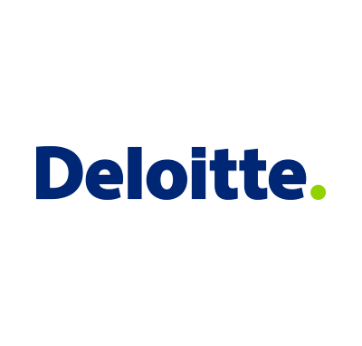 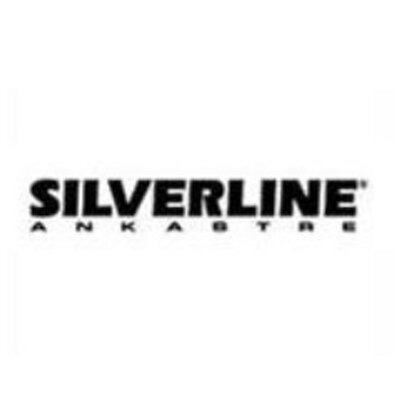 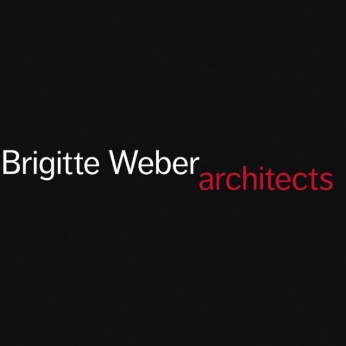 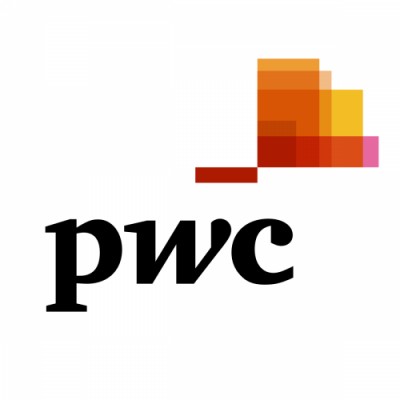 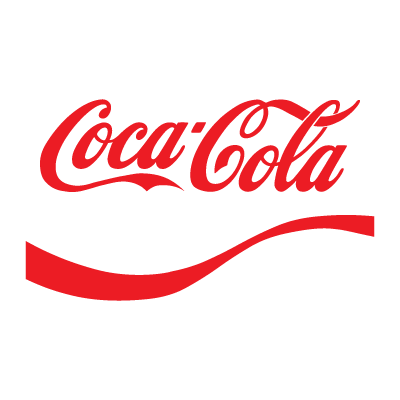 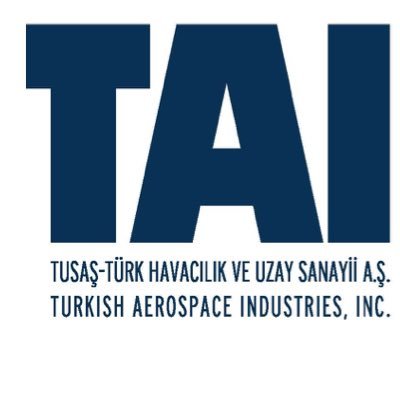 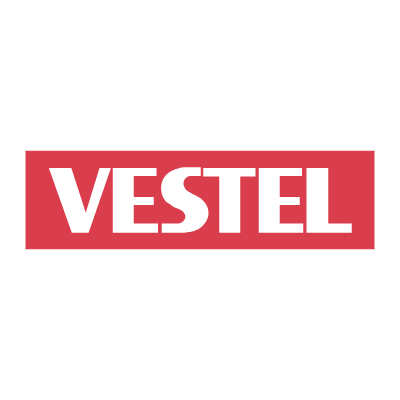 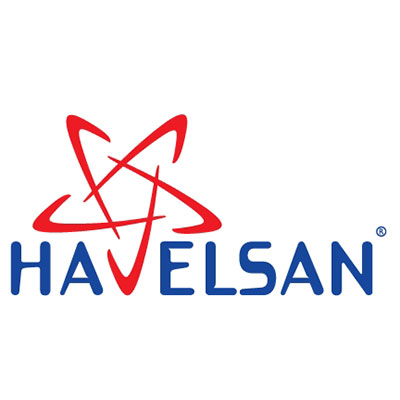 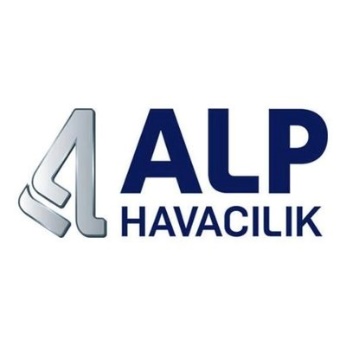 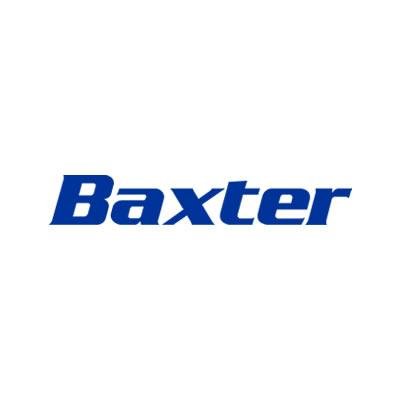 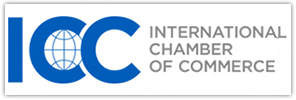 15
[Speaker Notes: 14.11.2023 tarihinde, OEKGM verileri ile güncellenmiştir.
02.11.2022 tarihinde, OEKGM verileri ile güncellenmiştir.
Toplam Anlaşmalı Firma ve Kuruluşlar: 4371
 Toplam Türkiye Anlaşmalı Firma ve Kuruluşlar:  4355
Toplam Yurtdışı Anlaşmalı Firma ve Kuruluşlar: 16  Erasmus Firması:255
2022 Yılında Protokol İmzalanan Kurum Sayısı: 362

22 Kasım 2021 OEKGM tarafından iletilen veriler ile güncellenmiştir.
Anlaşmalı Firma ve Kuruluşlar:  4017
Türkiye Anlaşmalı Firma ve Kuruluşlar: 4002
Yurtdışı Anlaşmalı Firma ve Kuruluşlar: 15 Erasmus: 220 (Sistemde kayıtlı olan Erasmus firma sayısı)
2021 Yılında Protokol İmzalanan Kurum Sayısı: 340]
Sayılarla Ortak EğitimAnlaşmalı Firma ve Kurumlar
16
[Speaker Notes: 2023 yılı anlaşma imzalanan firma sayısı 331 (13.11.2023 OEKGM verileri)
2022 yılı anlaşma imzalanan firma sayısı 362 (02.11.2022 OEKGM verileri)
2021 yılı anlaşma imzalanan firma sayısı 340 (22.11.2021 OEKGM verileri)
2020 yılı anlaşma imzalanan firma sayısı 213 (23.10.2020 OEKGM verileri)]
Yurtdışında Ortak Eğitim Dünyada 6 kıta,56 ülke
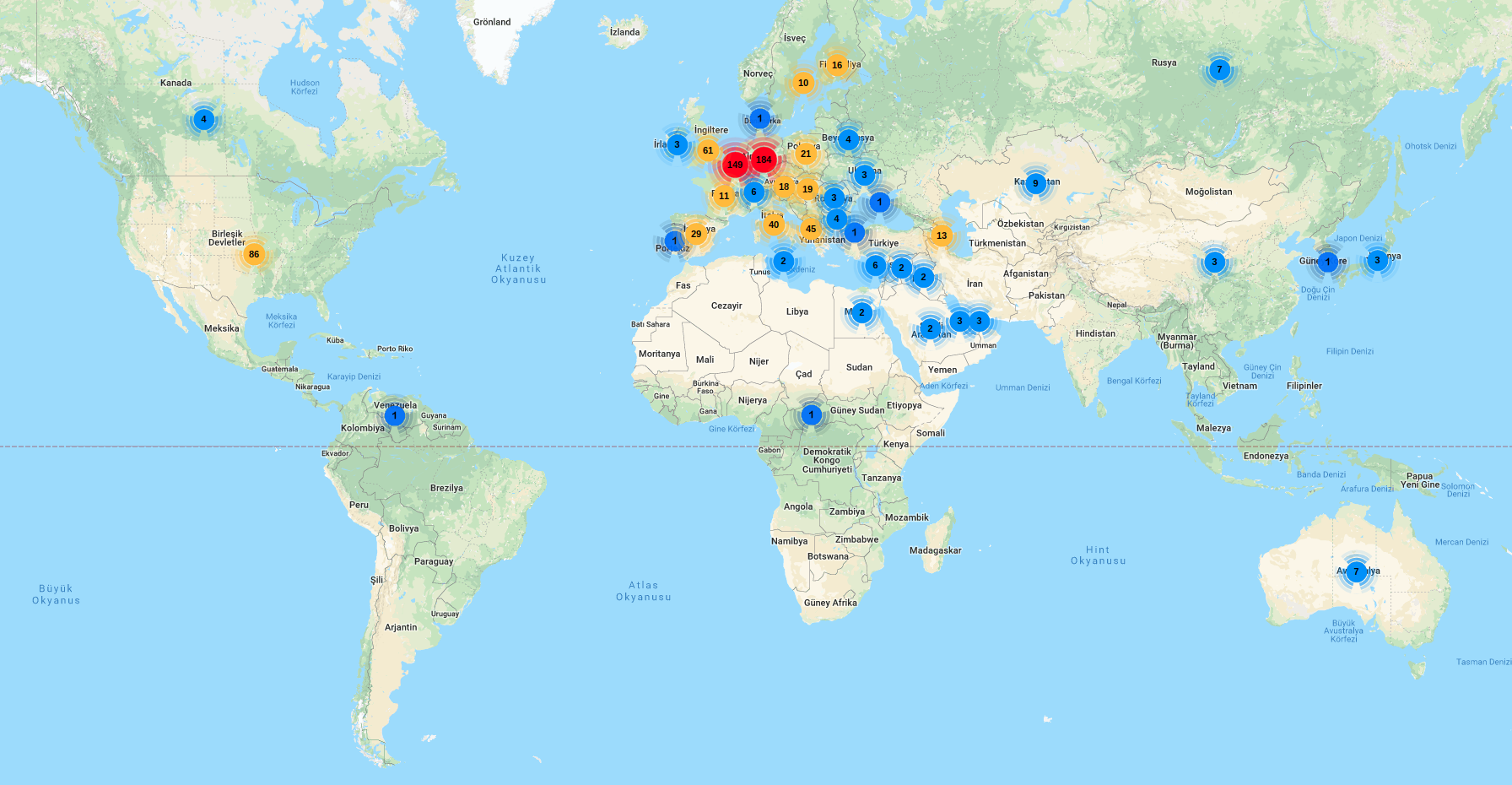 17
Ortak Eğitim Deneyimlerimiz
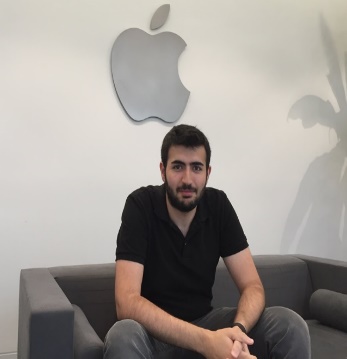 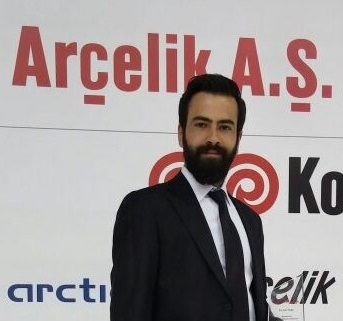 Defne Görgün              Biyomedikal Mühendisliği 
Stanford Üniversitesi, ABD
Volkan Keleş 
Bilgisayar Mühendisliği 
Apple, ABD
Anıl Yeşil 
Makine Mühendisliği
Arçelik
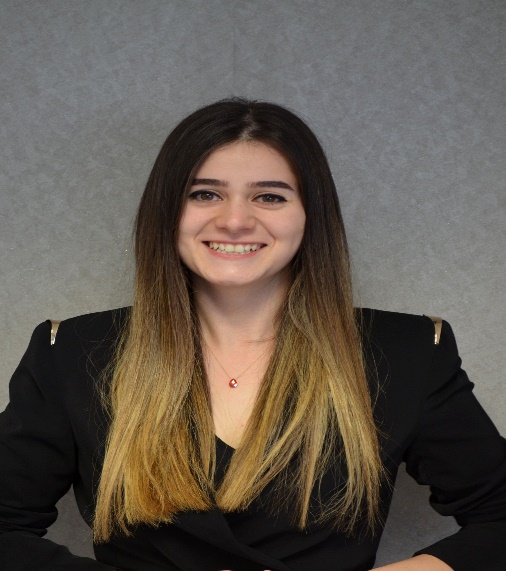 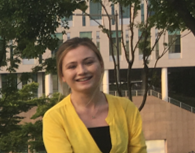 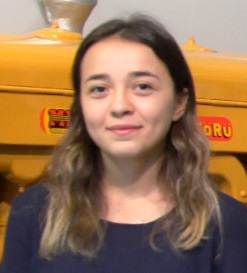 Hilal Kesemen 
İktisat Bölümü 
Türk Traktör
Elif Büşra Kaya
Hukuk Fakültesi
Michigan State Uni.,ABD
Burcu Yılmaz
Malzeme ve Nanotek. Mü.
KAIST, Güney Kore
18
Çift Ana Dal ve Yan Dal Programları
Mezun Çift Ana Dal Öğrenci Sayısı: 316  
Mezun Yan Dal Öğrenci Sayısı: 143
Bir değil, iki alanda uzmanlık
Disiplinlerarası Yan Dal Programları
Mühendislik Fakültesi Mekatronik Mühendisliği Yan Dal Programı
19
[Speaker Notes: Akademik yılların Güz Dönemi esas alınarak güncellenmektedir.
Son güncelleme: 16.11.2023]
İngilizce ve İkinci Yabancı Dil
Hazırlık sınıfında toplam 1040 saat İngilizce eğitimi
Türkiye’de uluslararası sertifikasyon kullanan, en yoğun İngilizce dil eğitimi

İkinci yabancı dil zorunluluğu
Küresel dünyada ikinci bir dil, ikinci bir bakış açısı
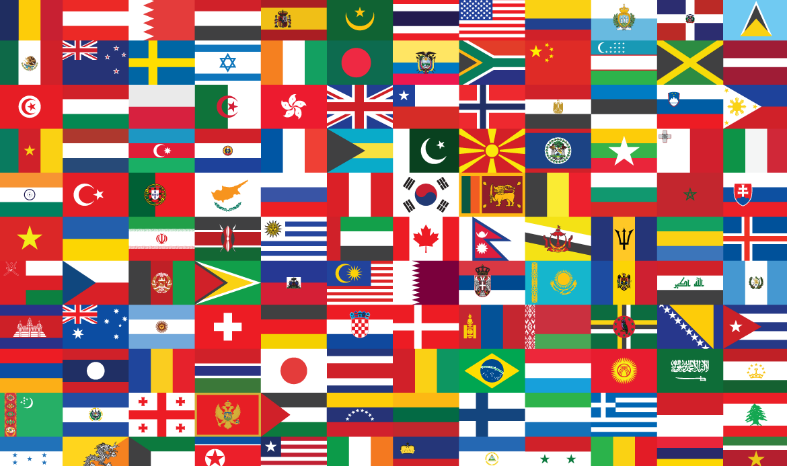 20
BurslarBursluluk Oranları
2023-2024 Tam Burslu Eşdeğer Öğrenci % : %39
21
[Speaker Notes: Akademik yılların Güz Dönemi esas alınarak güncellenmektedir.
Güncelleme: 16.12.2023
Güncelleme: 02.11.2022
Güncelleme: 19.11.2021
Burslu (kırmızı) 
Ücretli (mavi)

*İş Dünyası Bursiyerleri eklenmiştir.]
BurslarBurs Türleri
Şehit Çocuğu Bursu
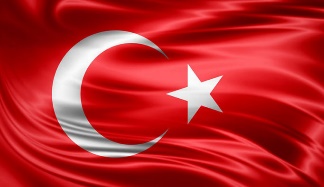 Spor Başarı Bursu / 
Spor Dalları Bursu
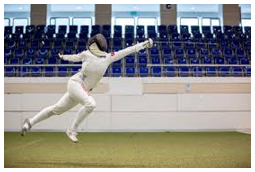 Bilim Olimpiyat Bursu
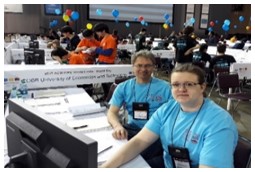 Yatay Geçiş Bursu
TOBB ETÜ’de veya diğer üniversitelerde okuyan öğrencilere yatay geçişte burs imkanı
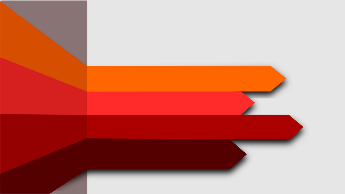 22
[Speaker Notes: 24.10.2022 tarihinde ÖİM’den gelen aşağıdaki bilgiler ile güncellenmiştir.
https://www.etu.edu.tr/tr/aday-ogrenci/burslar

Tam Burs
2022 Yükseköğretim Kurumları Sınavında (YKS)  yerleştiği puan türlerinde, SAY, EA ve SÖZ puan türlerinde ilk 50.000 DİL puan türünde  ilk 7.500 olan öğrenciler için konukevi ücretinde burs oranında indirim sağlanır.
2022 Yükseköğretim Kurumları Sınavında (YKS)  yerleştiği puan türlerinde, SAY ve EA puan türünde ilk 10.000'e, SÖZ puan türünde ilk 5.000'e, DİL puan türünde ilk 2.500'e giremeyen tam burslu öğrenciler konukevinde %50 indirimli olarak konaklayacaktır.
Tam burslu kontenjana giren öğrencilere 1-10000 arası yaşam katkı payı ödenir
Kısmi Burslar
Yeni yerleşecek öğrenciler için kısımı burslar sadece %50'dir
Eğitim Başarı Bursu
Başarı Bursu kontenjanları dahilinde, takip eden 1 eğitim dönemi için öğrenim ücretinden muaf tutulabilirler.]
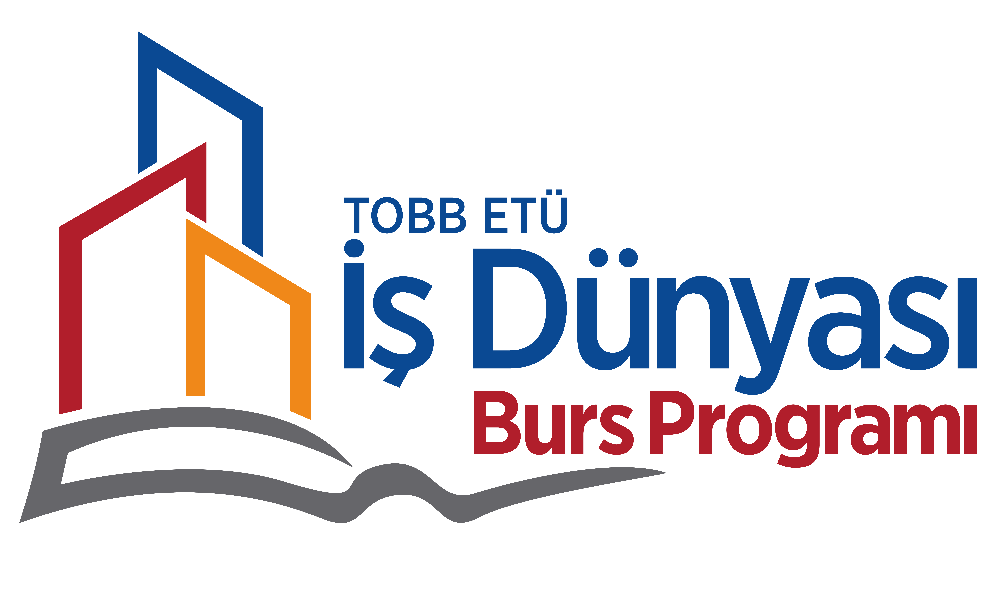 2018 | 34 İlden  134 Bursiyer
2019 | 25 İlden  53 Bursiyer
2020 | 24 İlden  61 Bursiyer
2021 | 20 İlden  32 Bursiyer
2022 | 28 İlden  95 Bursiyer
2023 | 23 İlden  69 Bursiyer
2018 yılında TOBB ETÜ tarafından, Türk iş dünyasından kişi, kurum, kuruluş ve şirketler ile TOBB ETÜ mezunlarının destekleriyle, başarılı gençlerimizin TOBB ETÜ’lü olması için tasarlanmış yeni nesil burs programı!
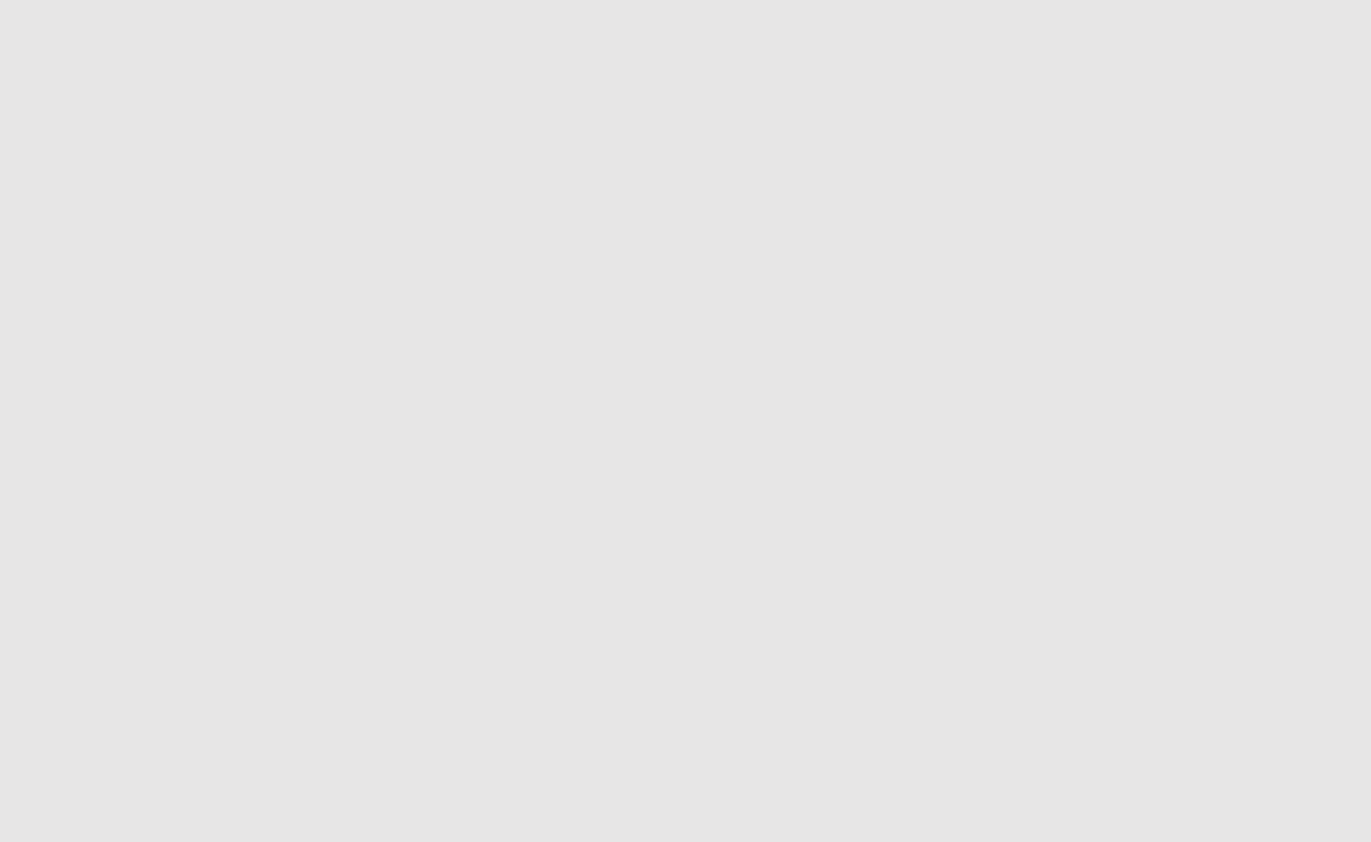 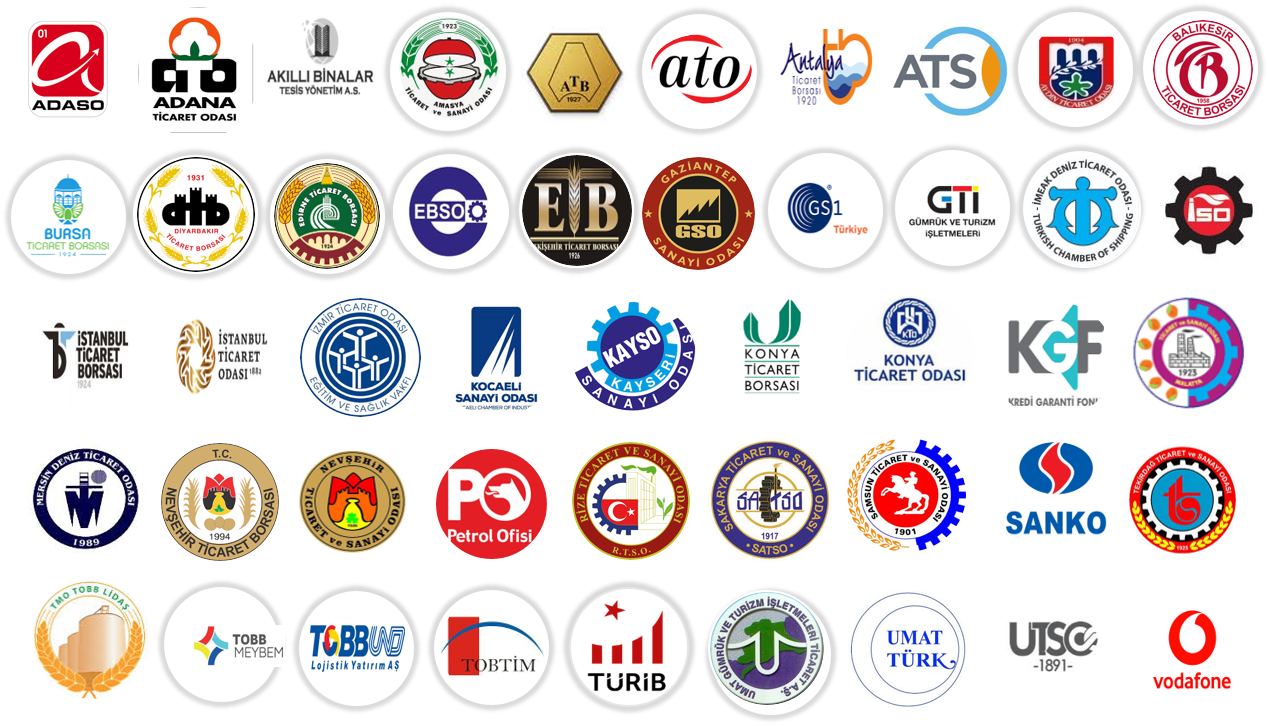 isdunyasi.etu.edu.tr
23
[Speaker Notes: 14.11.2023 tarihinde Kurumsal İlişkiler Müdürlüğü verileri ile güncellenmiştir.]
Değişim Programları
ERASMUS Öğrenim Hareketliliği
ERASMUS Ortak Eğitim (Staj) Hareketliliği
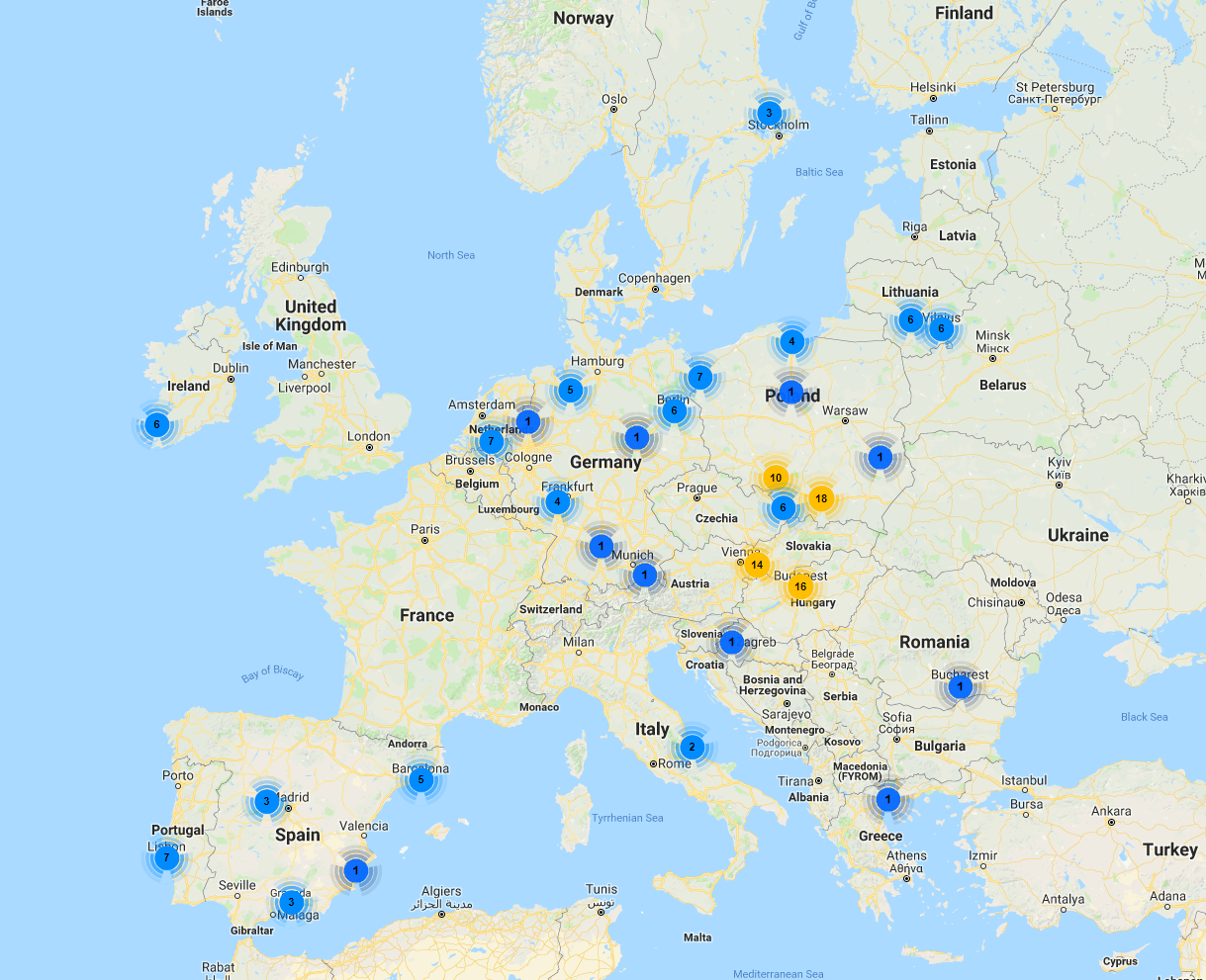 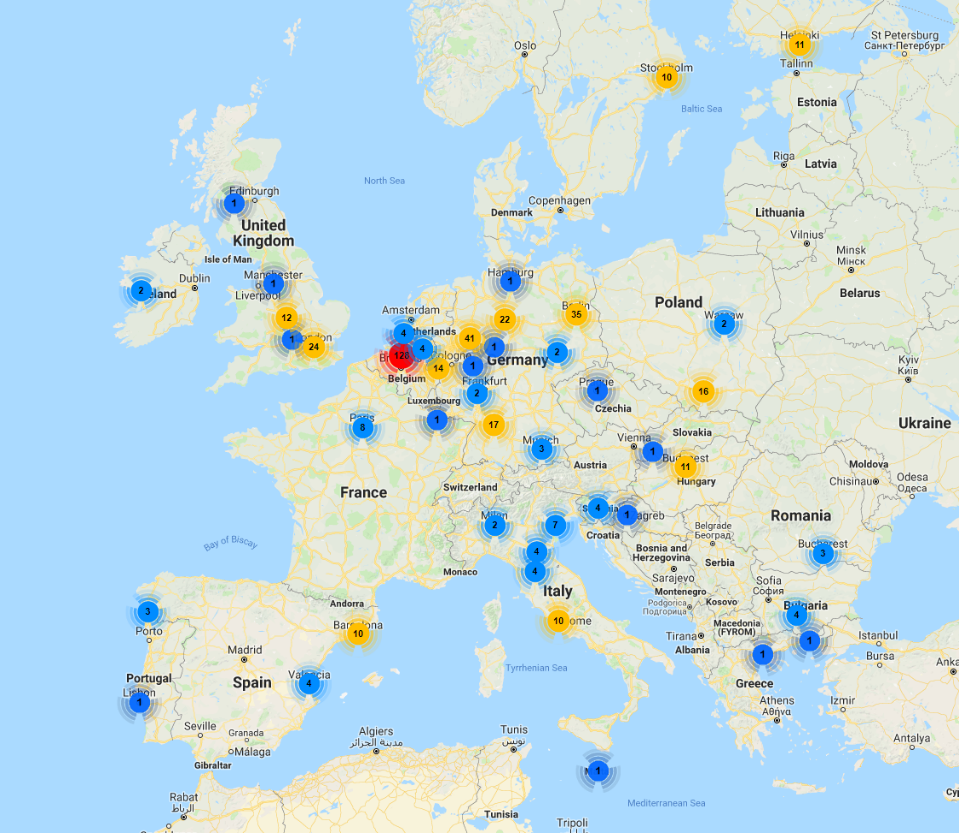 [Speaker Notes: 24.10.2022 tarihinde Dış İlişkiler Müdürlüğü verileri ile güncellenmiştir.]
TOBB ETÜ’de Araştırma
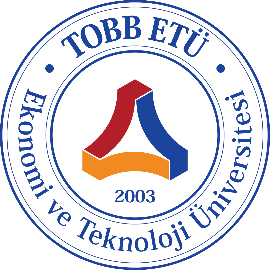 74  Araştırma Laboratuvarı
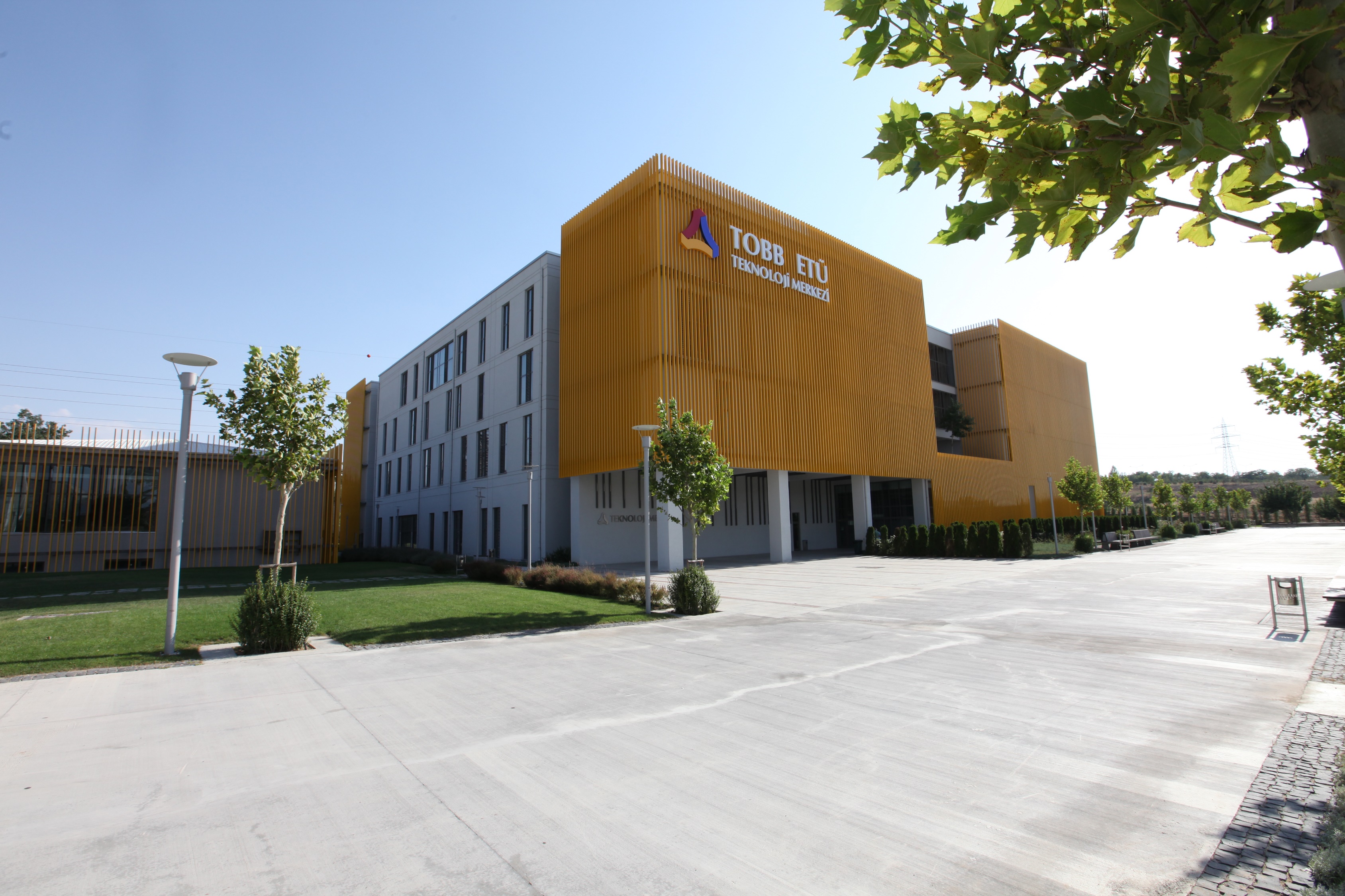 37 Eğitim Laboratuvarı
13 Tasarım Stüdyosu
Öncelikli Araştırma Alanlarımız
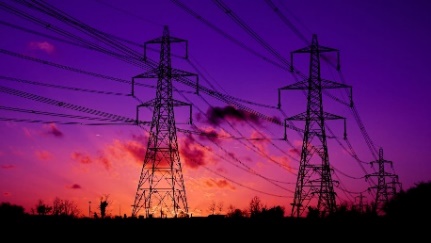 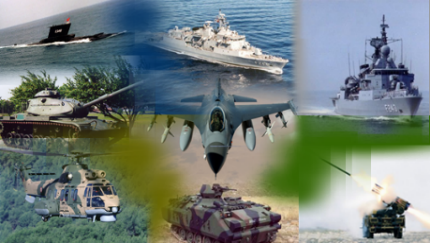 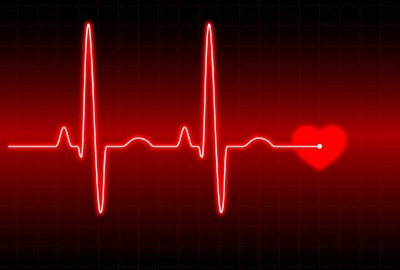 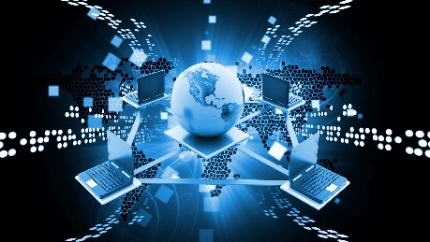 25
TOBB ETÜ’de AraştırmaBilimsel Yayınlar ve Projeler
*TOBB ETÜ’nün kuruluşundan itibaren
26
[Speaker Notes: Endeksli Bilimsel Yayın Sayısı: 14.11.2023 tarihli Scopus verisi

Proje verileri: 14.11.2023 tarihli TTO verileri]
TOBB ETÜ’de AraştırmaAraştırma ve Uygulama Merkezlerimiz
27
Kuantum Teknolojileri Araştırma Laboratuvarı  | KUANTAL
TOBB, TOBB ETÜ ve ASELSAN işbirliğinde 23 Kasım 2022 tarihinde TOBB ETÜ Teknoloji Merkezi’nde hizmete girdi.
Laboratuvarda yürütülmesi planlanan projelerle Türkiye’de kuantum teknolojilerindeki bilgi birikimi ve teknoloji seviyesinin artırılarak Aselsan üzerinden yerli ve milli sistemlere dönüştürülmesi amaçlanıyor.
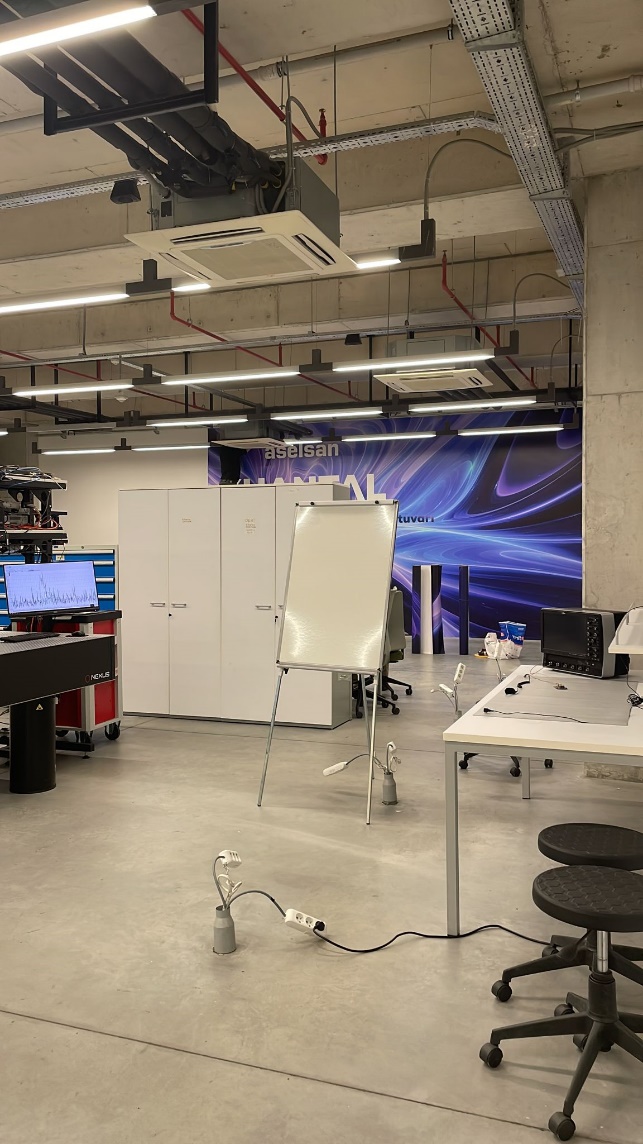 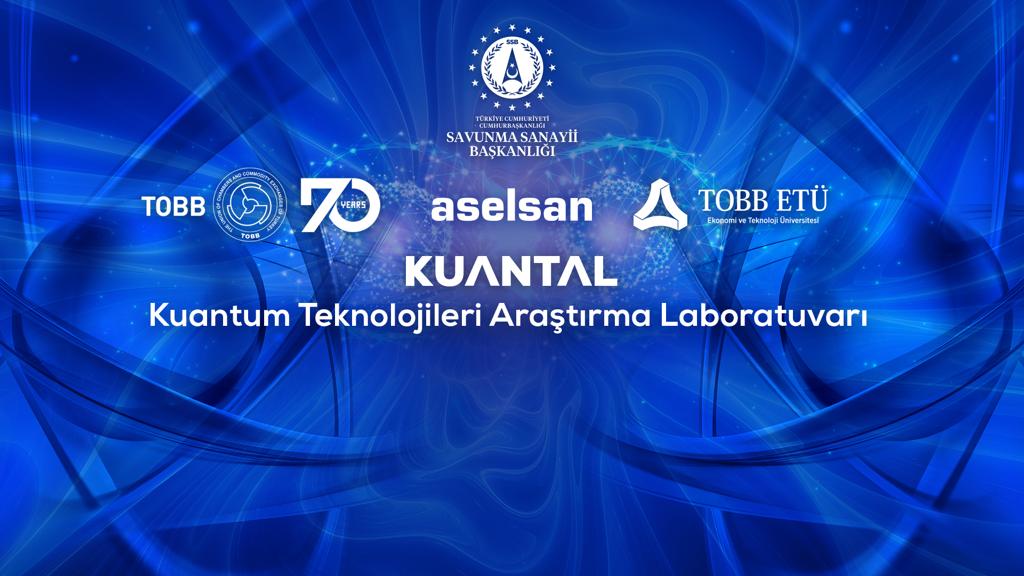 28
TOBB ETÜ Tıp Fakültesi Hastanesi
28 medikal bölüm
100 + yatak, 8 ameliyathane
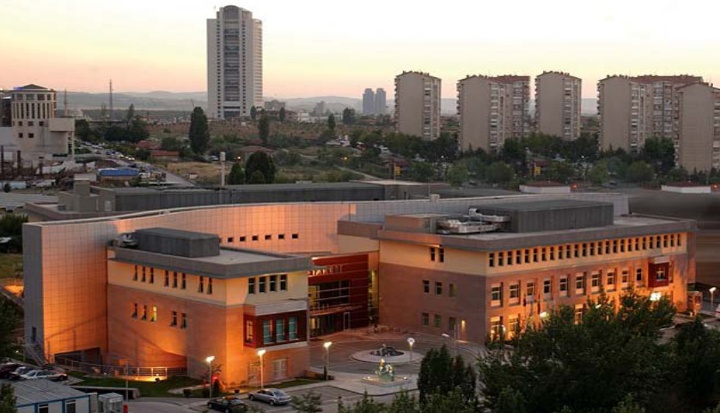 hastane.etu.edu.tr
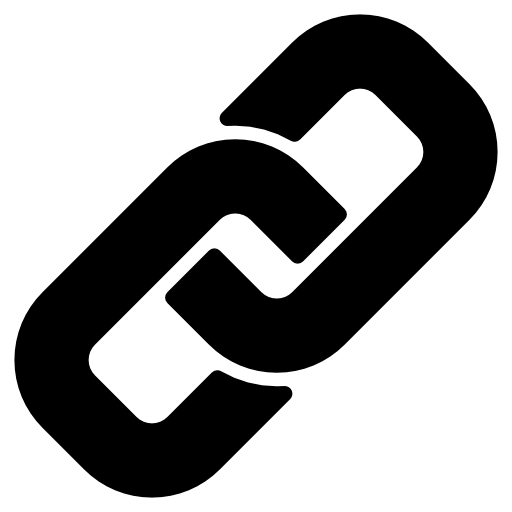 29
TOBB ETÜ Teknoloji Transfer Ofisi (TTO)
2013 yılında, TOBB ETÜ’nün teknoloji transfer kapasitesi ve olanaklarını geliştirmek amacıyla kuruldu.
Proje Yönetim Birimi
Proje Geliştirme Birimi
Fikri ve Sınai Mülkiyet Hakları Birimi
Laboratuvar Hizmetleri Birimi
Girişimcilik Birimi
# Toplam Patent Başvurusu: 72
Değerlendirme Aşamasında: 18
Kabul Edilen: 51
Uluslararası Patent: 5
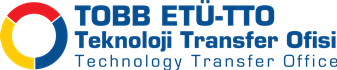 tto.etu.edu.tr
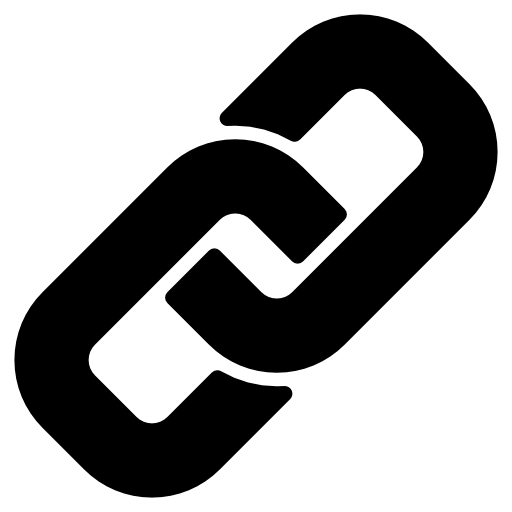 30
[Speaker Notes: 14.11.2023 tarihinde TTO’dan alınan verilerle güncellendi.]
TOBB ETÜ Garaj
2013 yılında Ankara girişimcilik ekosistemini geliştirmek amacıyla kuruldu.
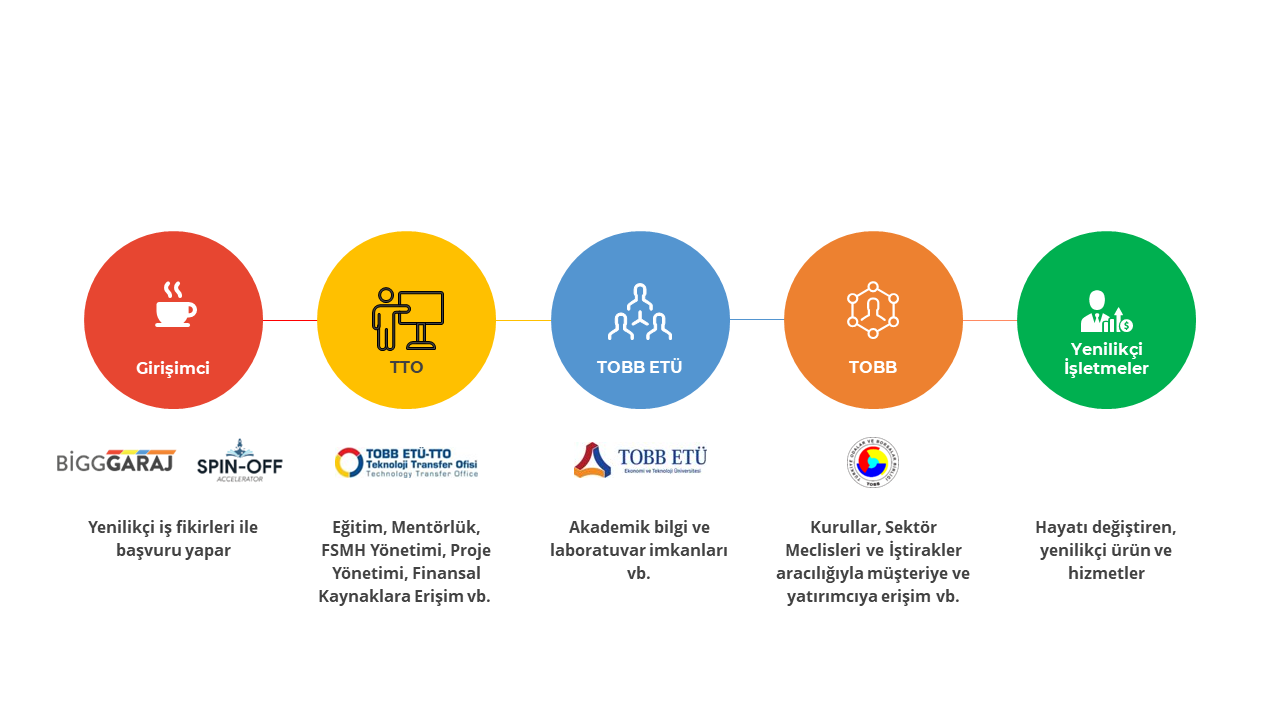 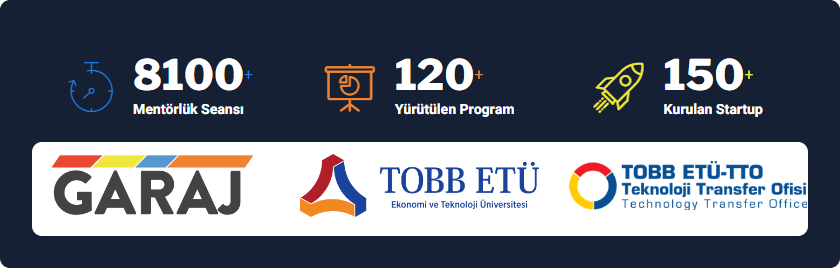 etugaraj.org
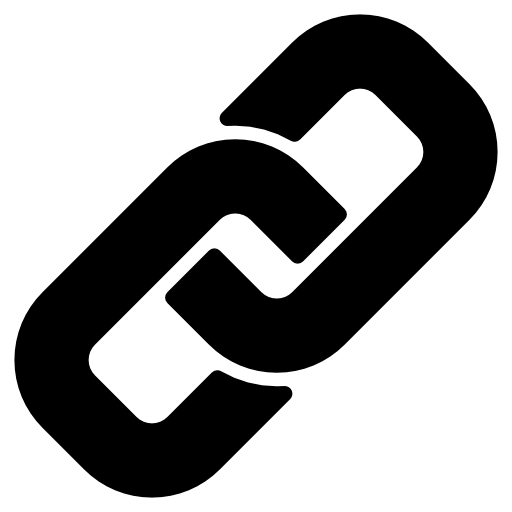 31
[Speaker Notes: *ApeDrone Dünyanın En İnovatif 20 Drone’u arasında]
TOBB ETÜ’de Yaşam
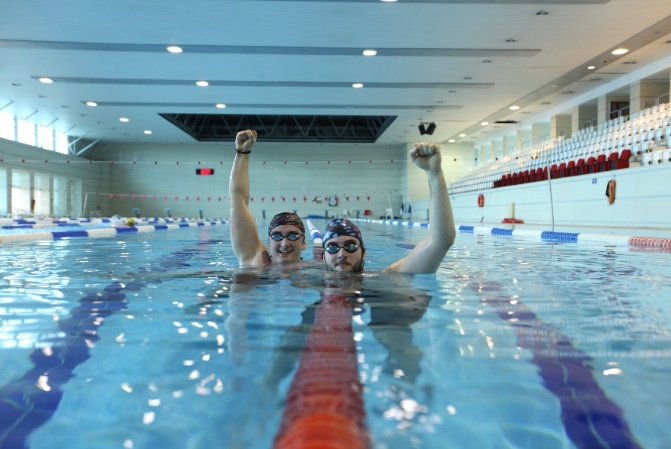 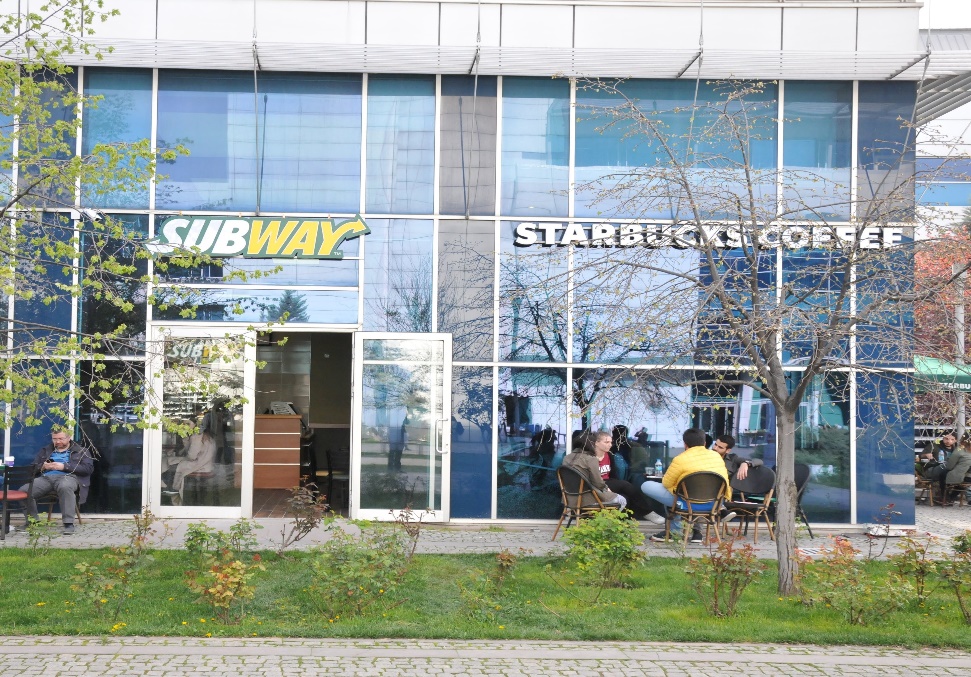 32
TOBB ETÜ Öğrenci Konukevi
TOBB ETÜ Öğrenci Konukevi 1.428 öğrenci barındırma kapasitesine sahiptir.
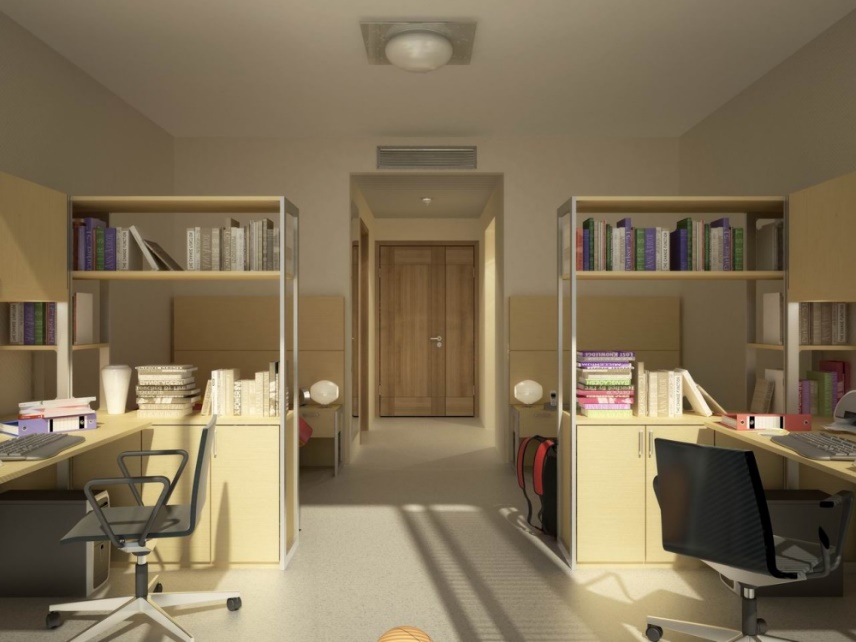 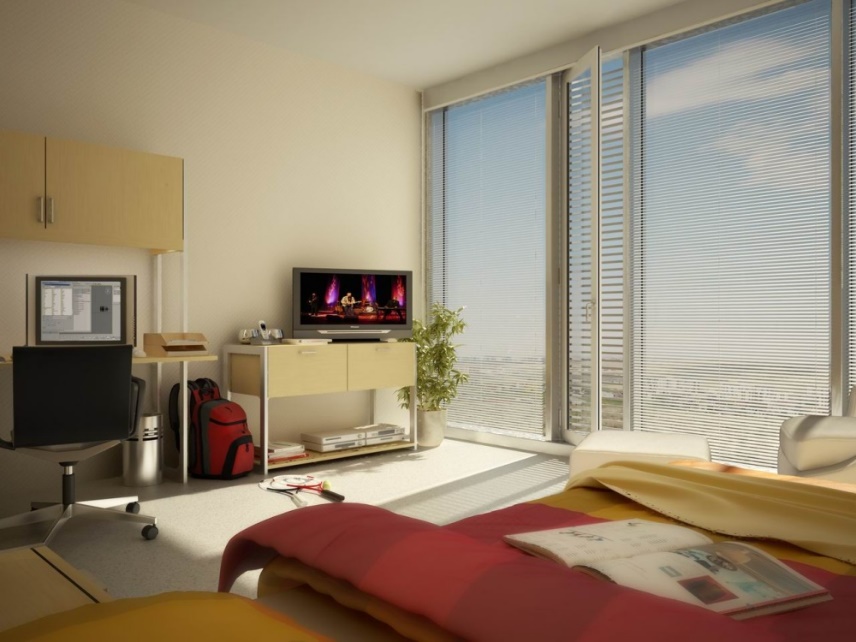 33
[Speaker Notes: Öğrenci konukevi yerleşke içinde, kız ve erkek öğrenciler için 4 blokta, 440 adet çift kişilik, 180 adet üç kişilik, 4 adet engelli odası olarak toplam 624 oda, 1428 yatak kapasitesine sahiptir. 
Bütün odalarda banyo ve tuvalet, ısıtma / soğutma sistemi, buzdolabı, internet, telefon, elektronik kartlı giriş sistemi mevcuttur. 
Her katta bulunan mutfak ve dinlenme / televizyon odası ortak alan olarak kullanılmaktadır.
Yatakhane girişinde yüz tanıma sistemli turnikeli kontrol vardır.
Konukevinde kafeterya, market, etüt alanları, bavul emanet odaları, çamaşırhane ile öğrencilere rahat bir ortamda yaşamaları sağlanmaktadır.]
Öğrenci Topluluklarımız
# Öğrenci Toplulukları: ~80
2017 yılında kullanıma açılan ORTAM mezun, öğrenci ve öğrenci topluluklarının kendi aralarındaki sosyal iletişim ağı.
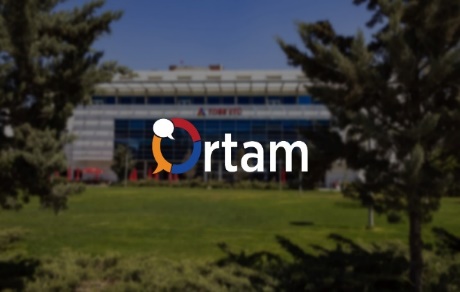 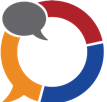 topluluk.etu.edu.tr
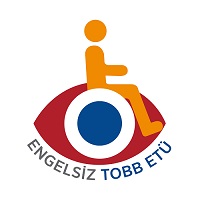 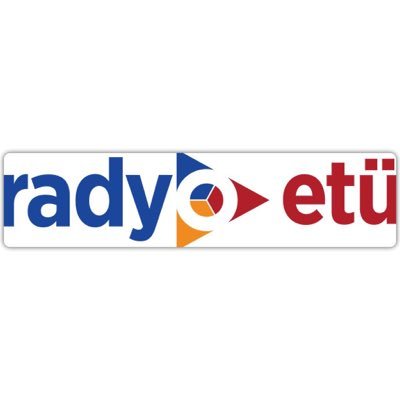 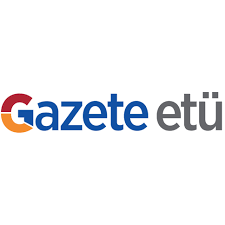 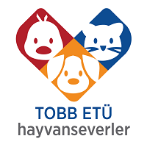 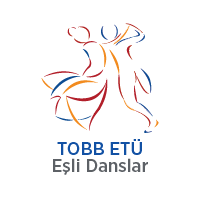 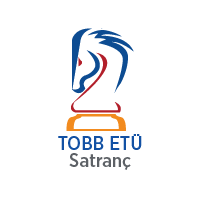 34
Mezunlarımız
Mezunlarımızla sürekli iletişim halindeyiz, düzenli olarak güncellenen ve dünyaya yayılan bir mezun ağımız var.
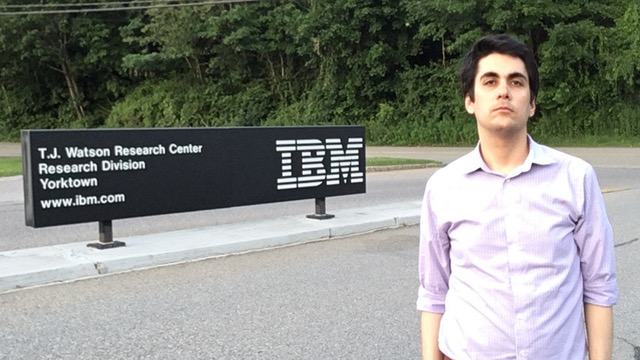 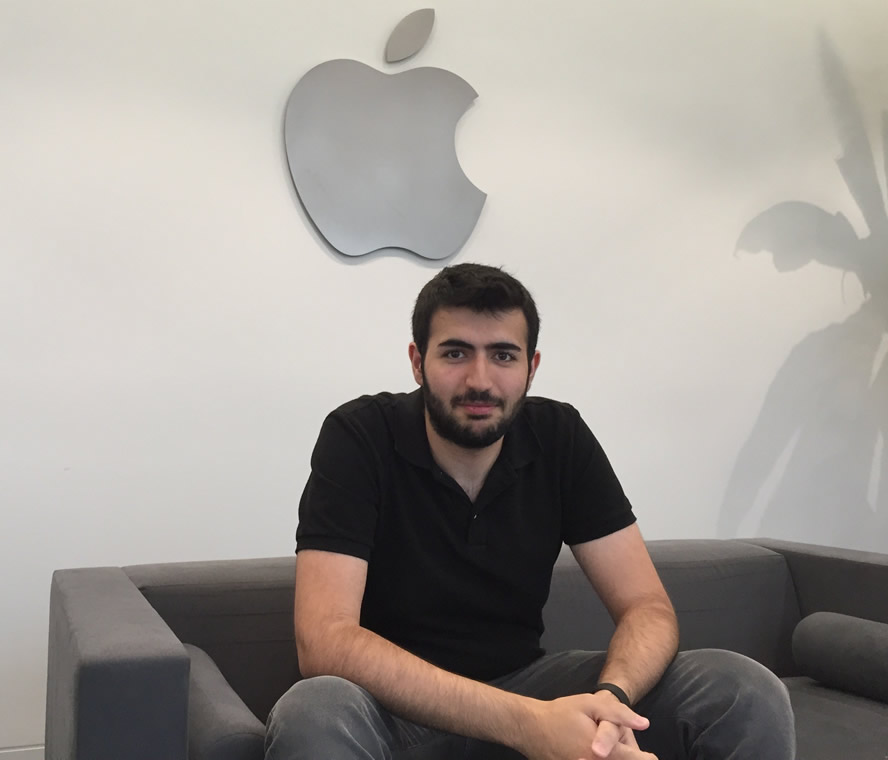 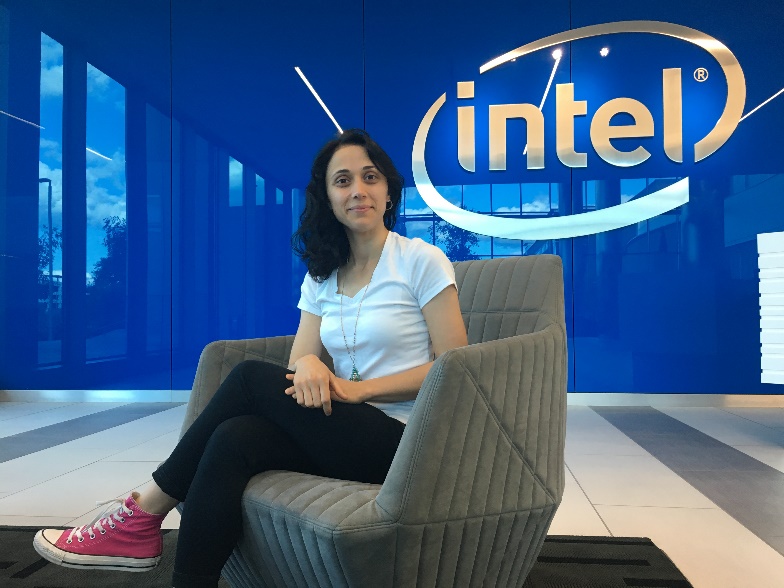 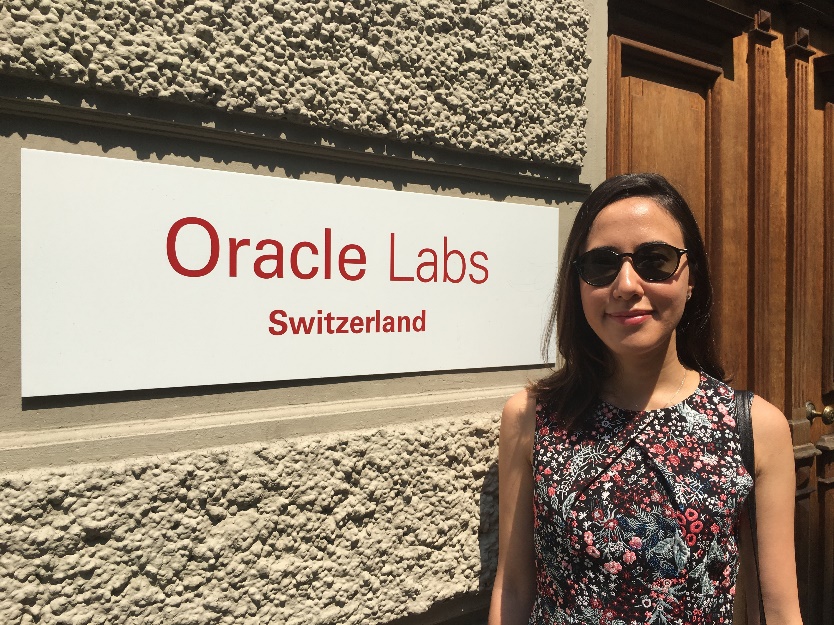 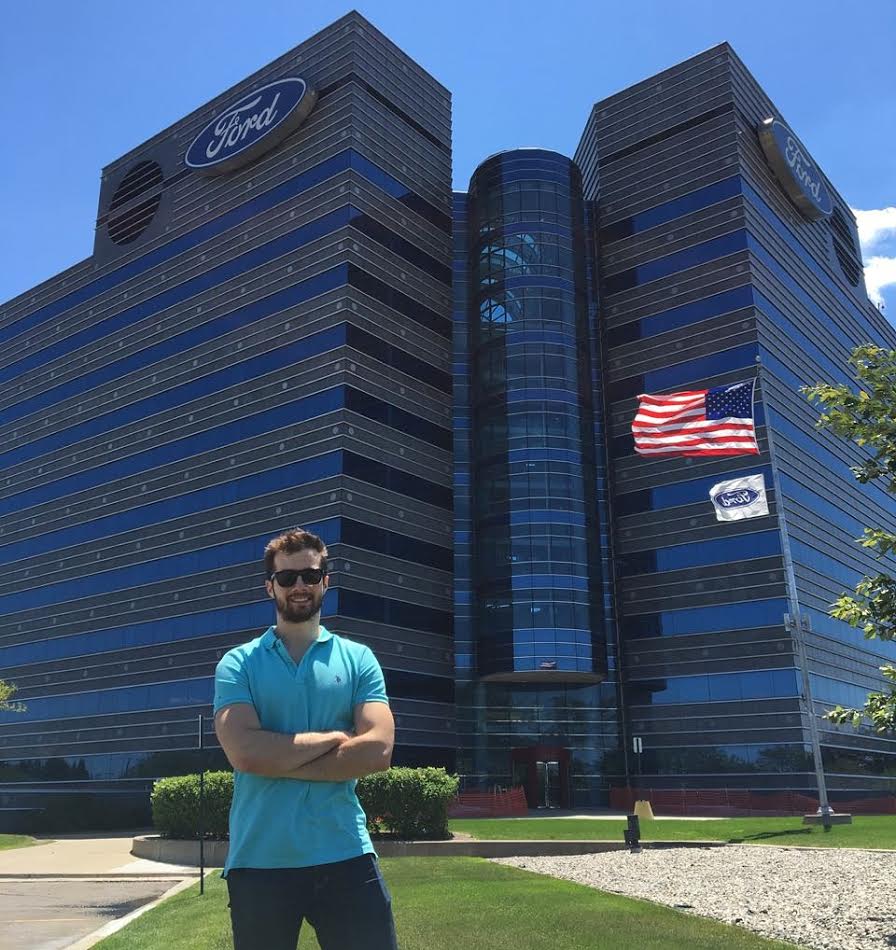 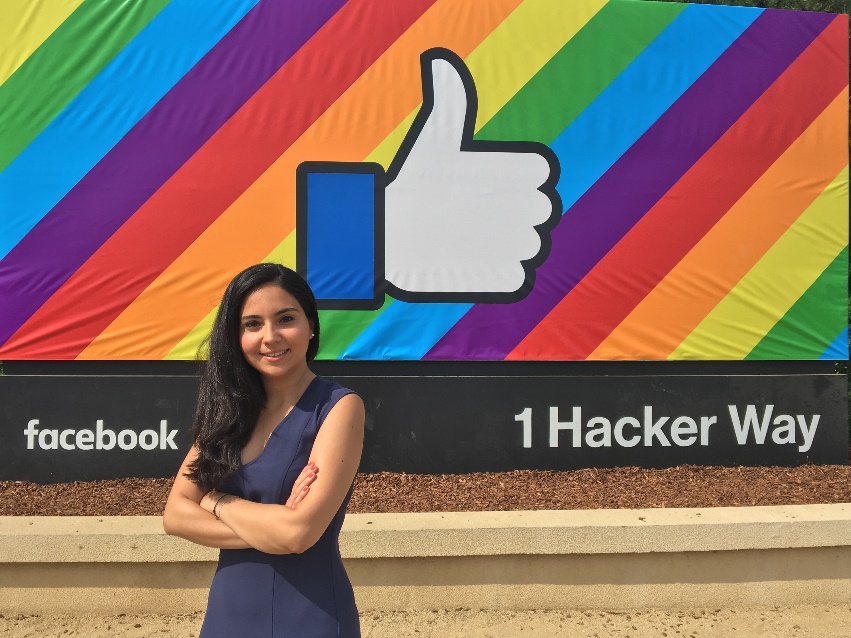 35
Mezunlarımız
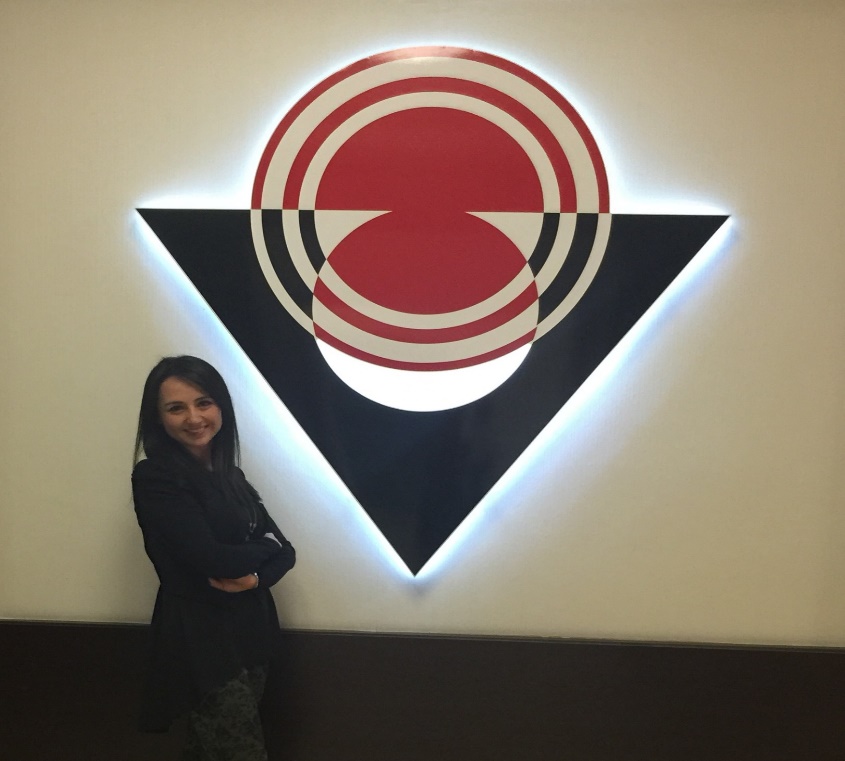 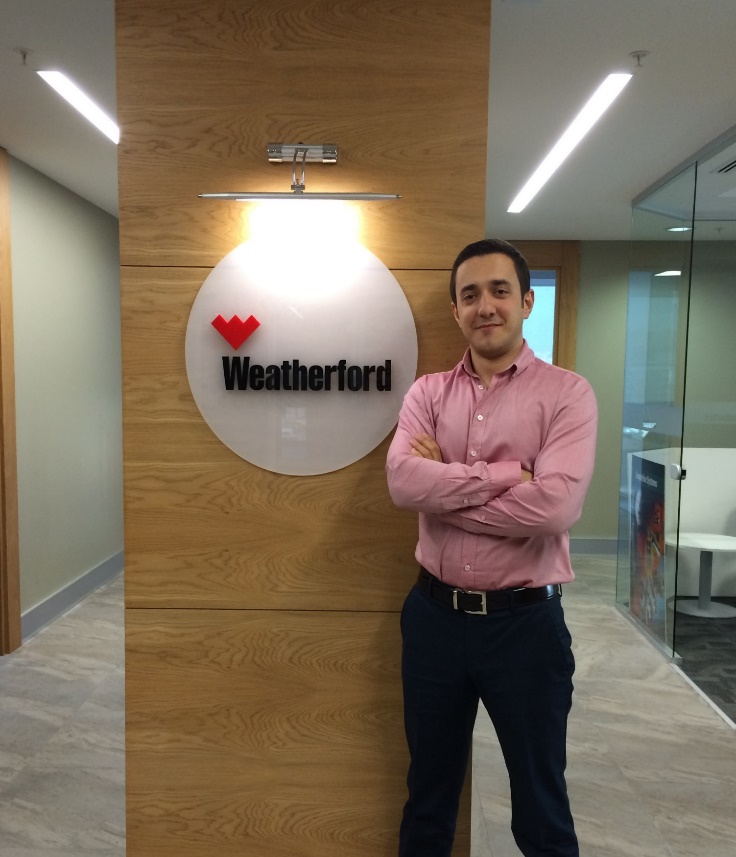 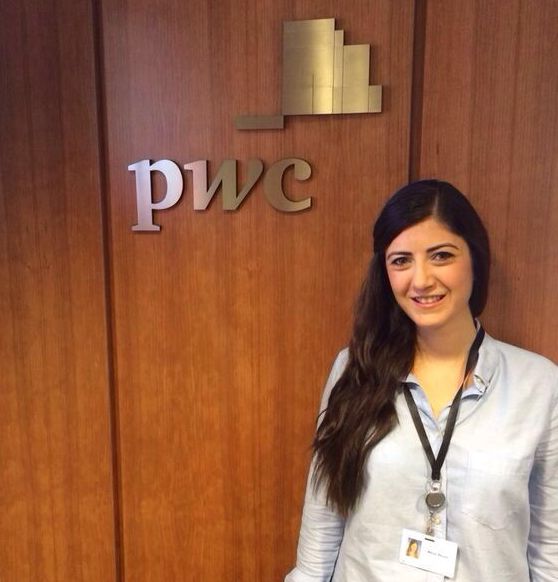 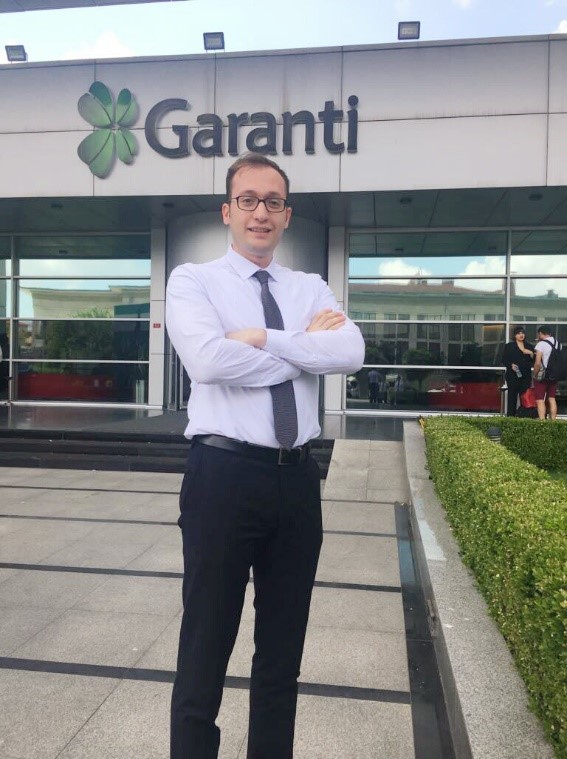 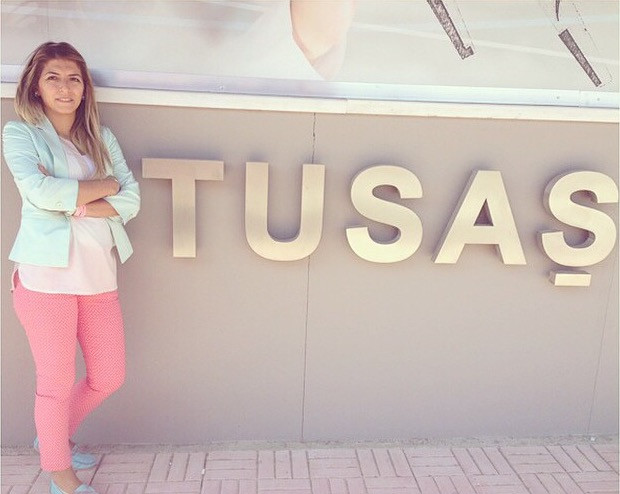 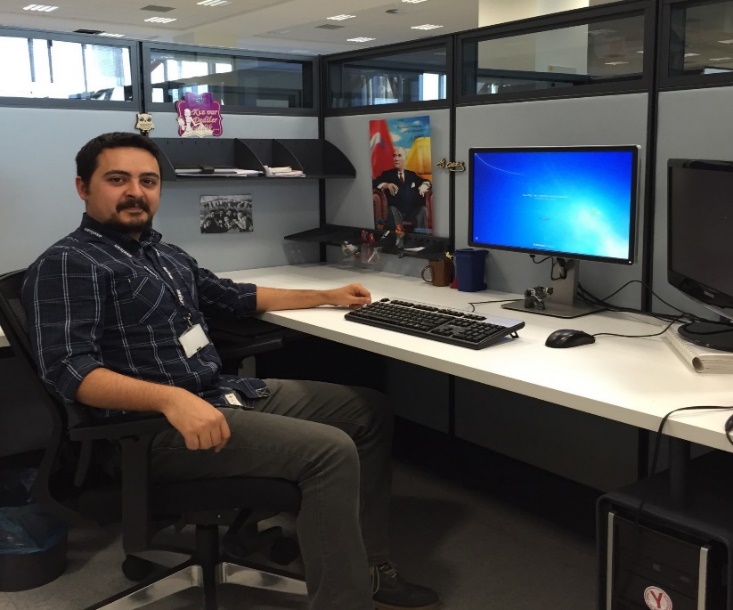 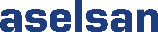 36
TOBB ETÜ Koleji
2022 yılında ilk öğrencilerini kabul etti.
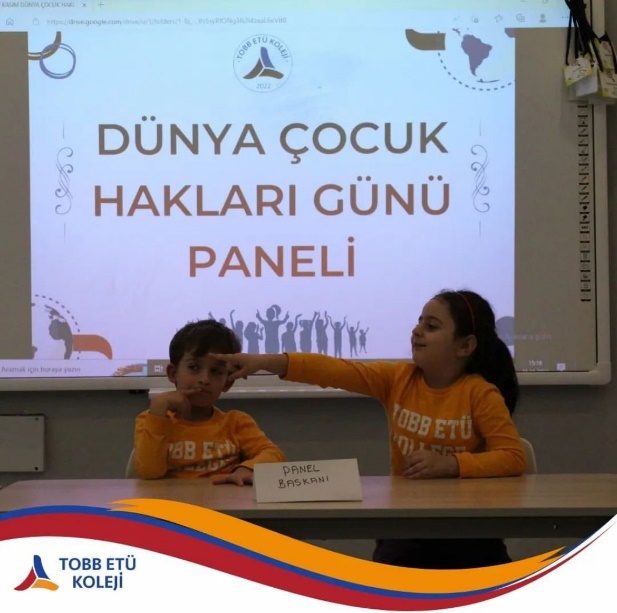 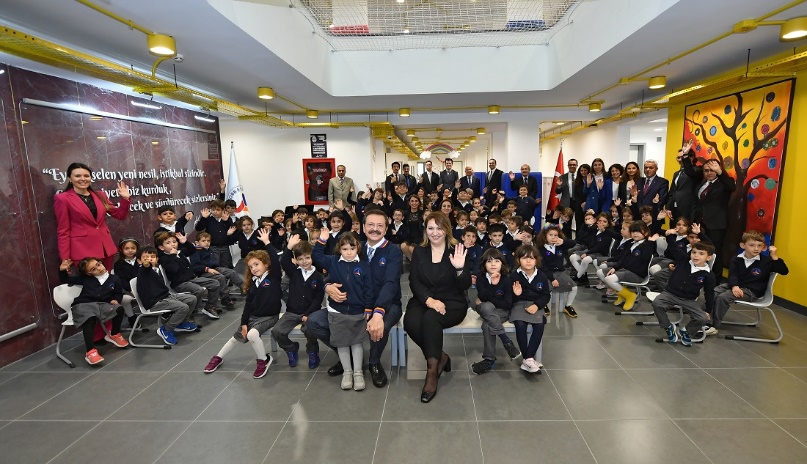 37
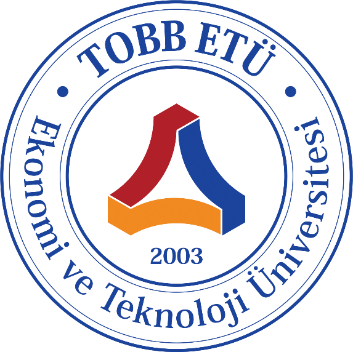 TOBB Ekonomi ve Teknoloji Üniversitesi
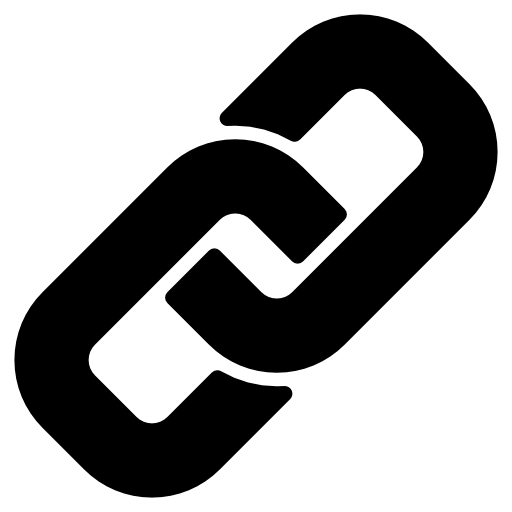 www.etu.edu.tr
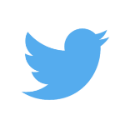 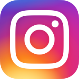 tobbetum
tobbetum
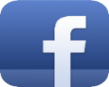 tobbetum
TOBB ETÜ
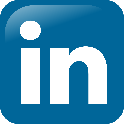 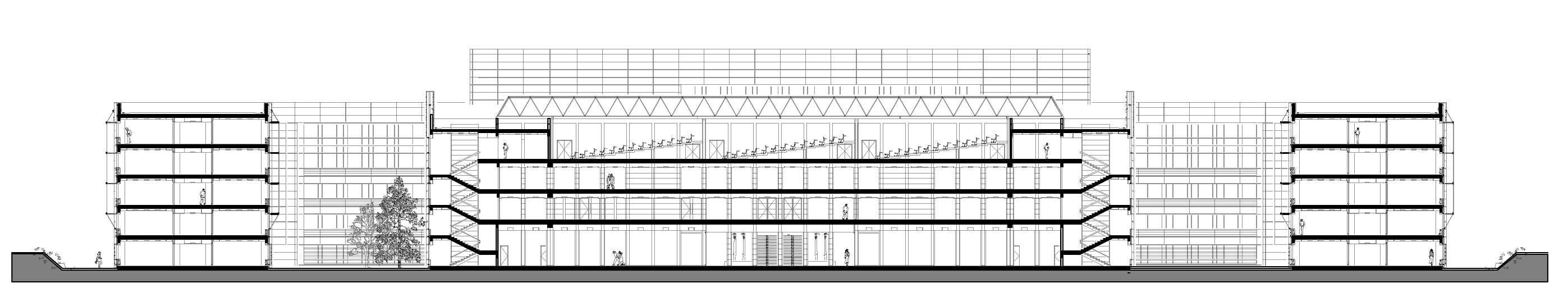 38